ЗАКЛЮЧЕНИЕ
по результатам проведения антикоррупционной экспертизы проекта нормативного правового акта «О принятии осуществления части полномочий по решению вопроса местного значения по организации благоустройства территории поселения в части реализации проектов государственной программы Тульской области «Формирование современной городской среды в Тульской области» на территории муниципального образования Крапивенское Щекинского района на территории города Щекино на 2021 год»
Комитетом по правовой работе администрации Щекинского района в соответствии с частями 1 и 4 статьи 3 Федерального закона от 17 июля 2009 № 172-ФЗ «Об антикоррупционной экспертизе нормативных правовых актов и проектов нормативных правовых актов», статьей б Федерального закона от 25 декабря 2008 № 273-ФЗ «О противодействии коррупции», Порядком о проведении антикоррупционной экспертизы муниципальных нормативных правовых актов и их проектов, утвержденного решением Собрания представителей Щекинского района от 26.06.2015 № 13/67, проведена антикоррупционная экспертиза проекта нормативного правового акта: «О принятии осуществления части полномочий по решению вопроса местного значения по организации благоустройства территории поселения в части реализации проектов государственной программы Тульской области «Формирование современной городской среды в Тульской области» на территории муниципального образования Крапивенское Щекинского района на территории города Щекино на 2021 год», в целях выявления в нем коррупциогенных факторов и их последующего устранения.
В представленном проекте нормативного правового акта:    «О принятии
осуществления части полномочий по решению вопроса местного значения по организации благоустройства территории поселения в части реализации проектов государственной программы Тульской области «Формирование современной городской среды в Тульской области» на территории муниципального образования Крапивенское Щекинского района на территории города Щекино на 2021 год», коррупциогенные факторы не выявлены.
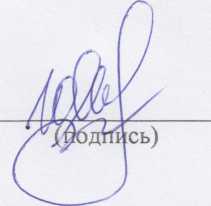 Начальник отдела по судебноправовой работе комитета по правовой работе
(наименование должности)
Ю.В. Щербакова
(инициалы, фамилия)
27.10.2020
тел. (48751) 5-23-69